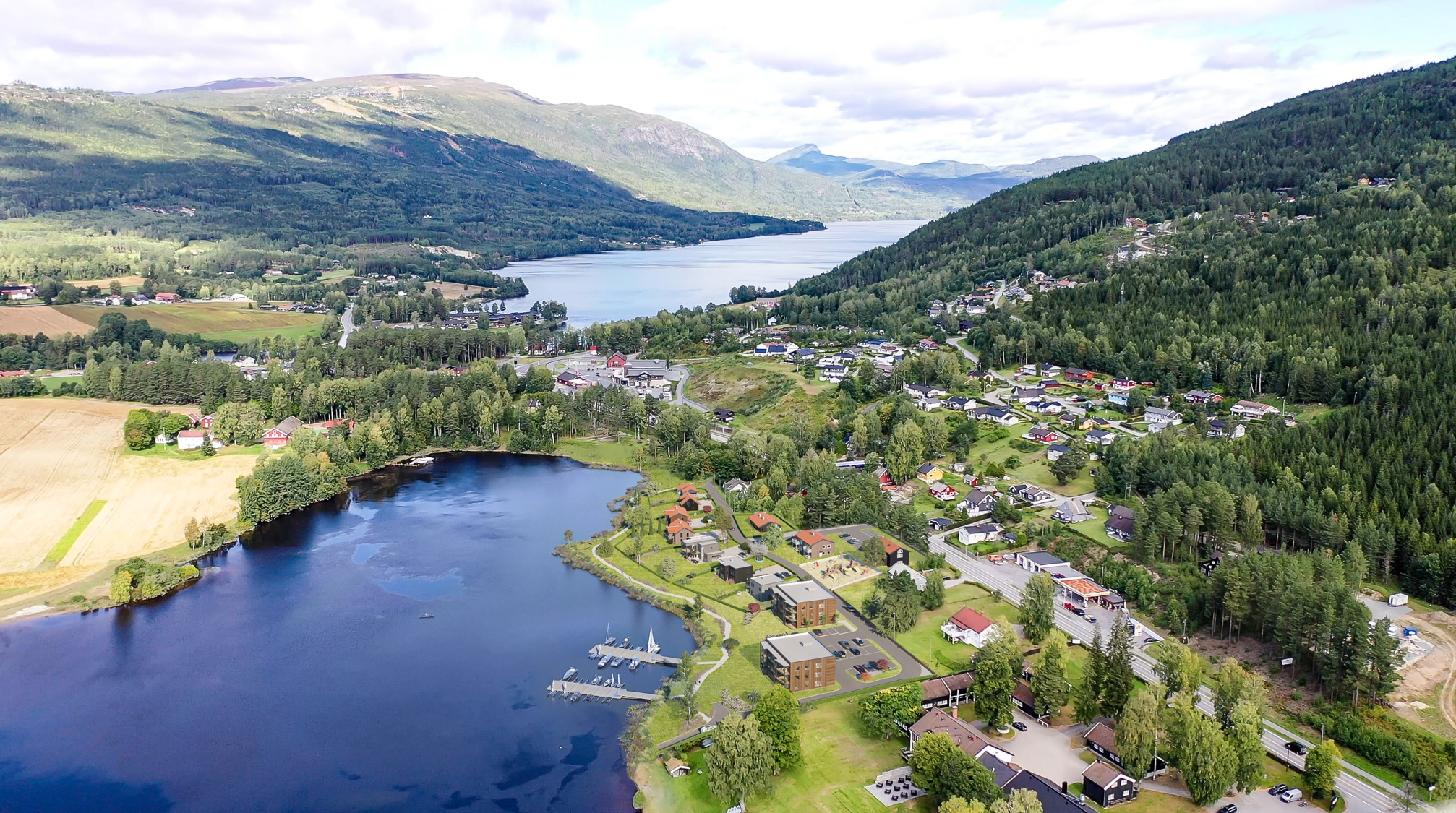 Olbergsmoen
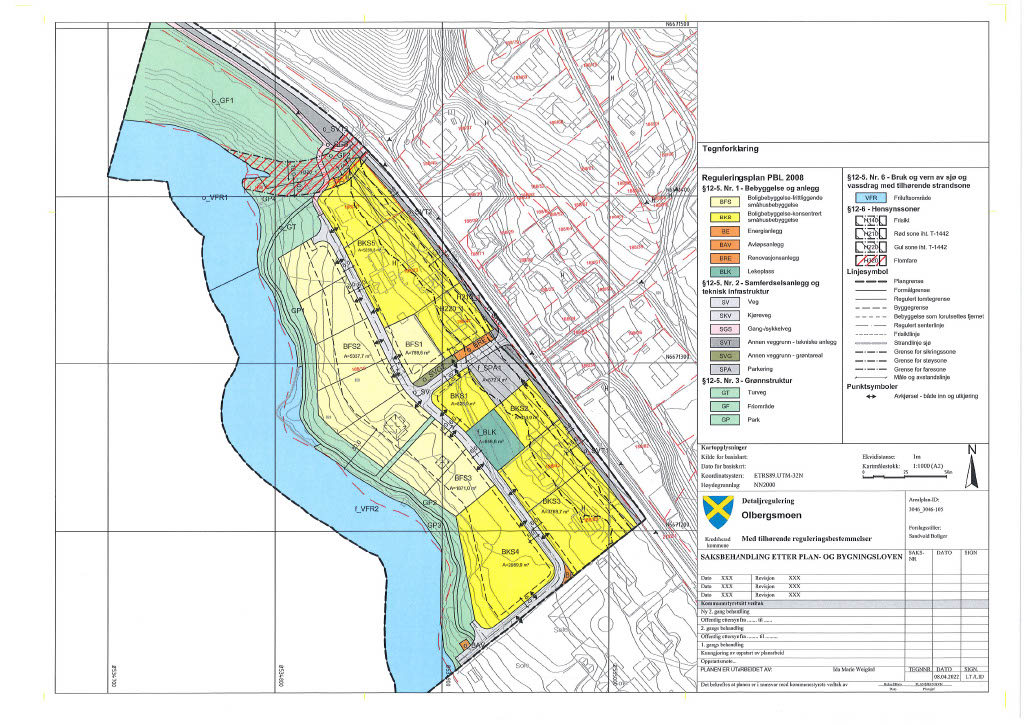 Blokkbebyggelse
Ariel 4M
7 stk. eneboligtomter
Otto 6M
2 stk. lavblokk
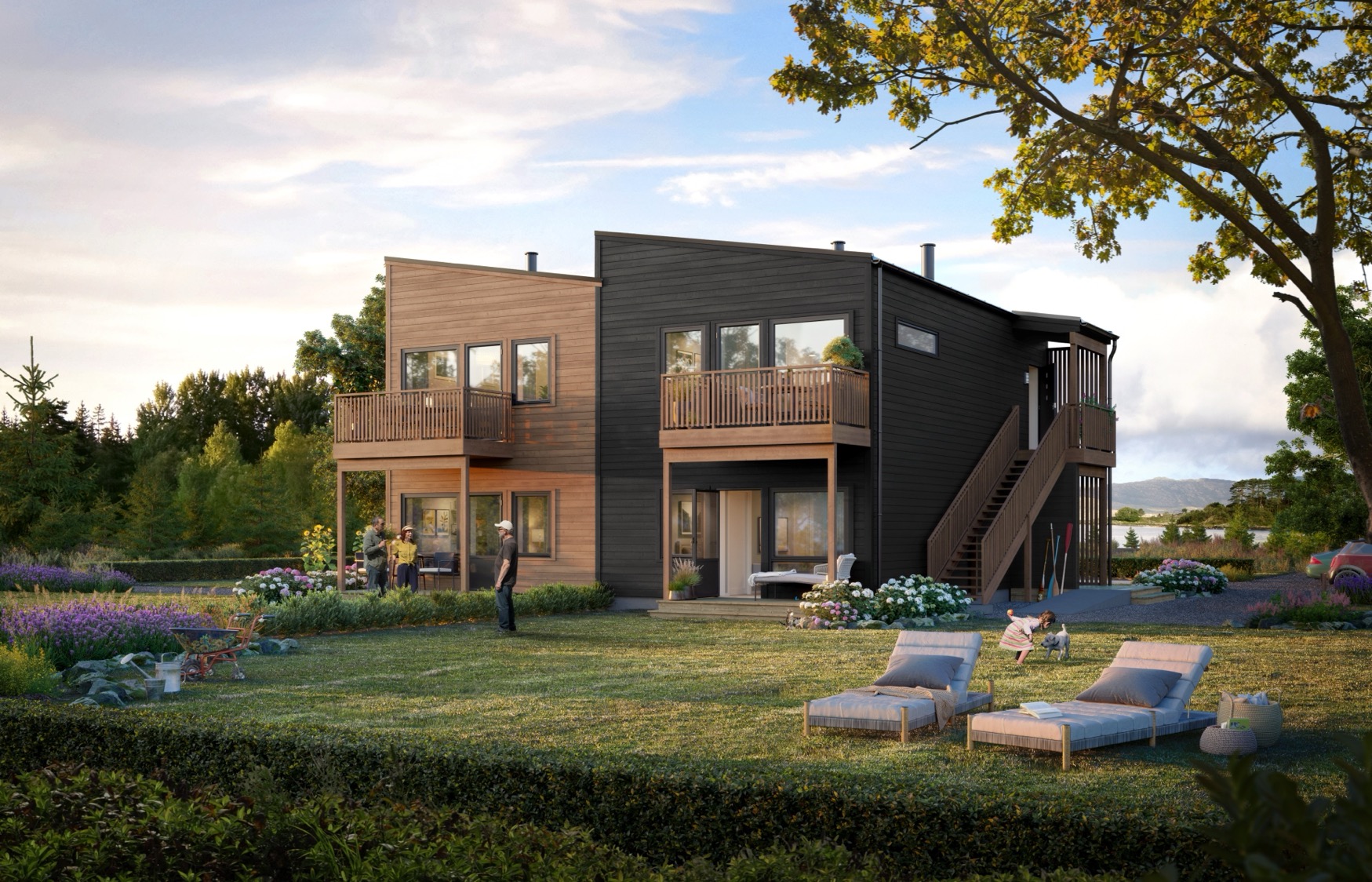 ARIEL 4 M

- Leilighetene har et bruksareal på 
50 m².

- Lik planløsning for alle leiligheten

- To soverom

- Åpen stue- kjøkkenløsning

- Balkong
 
- Overbygd     inngangsparti
ARIEL 4 M
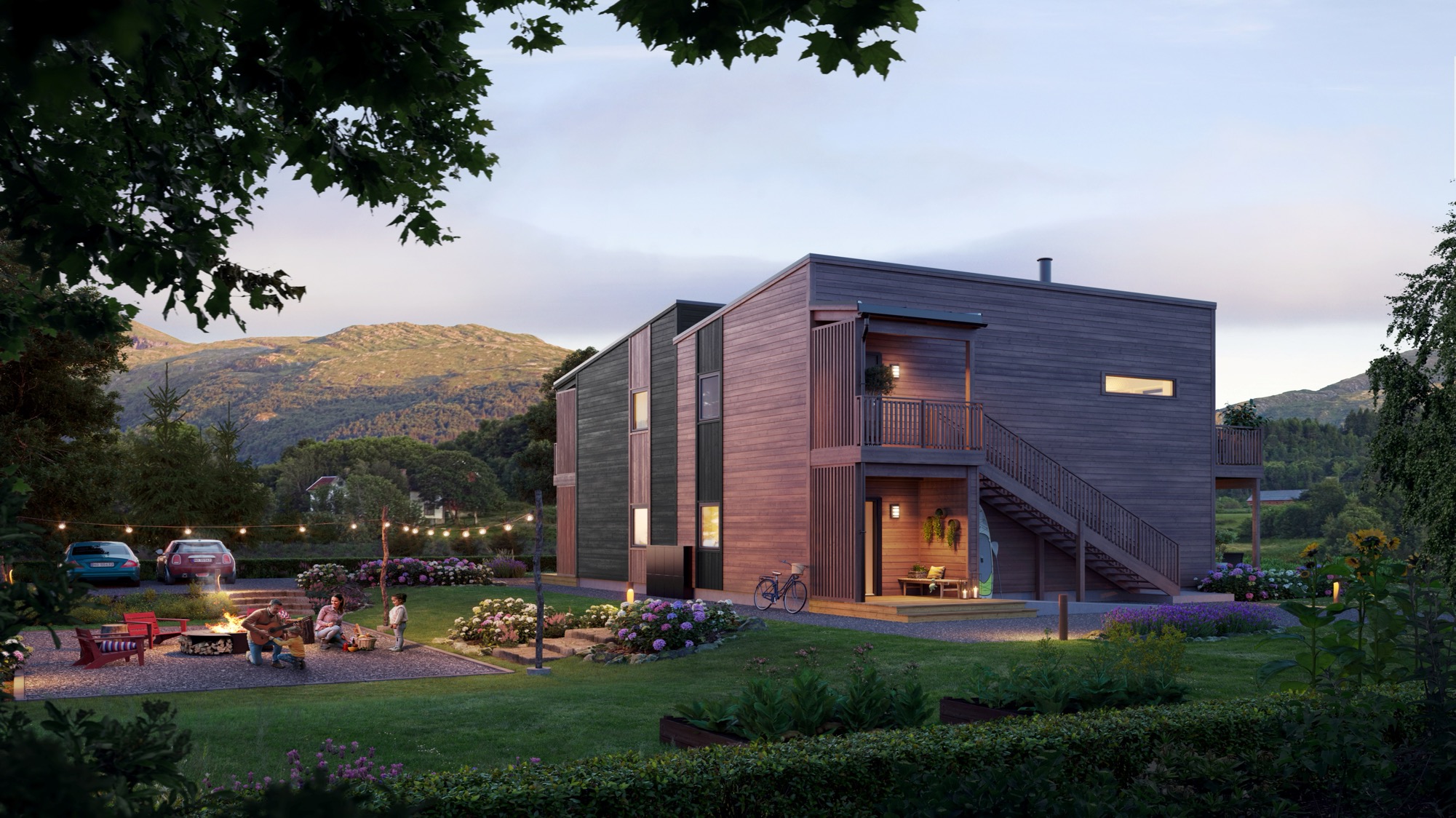 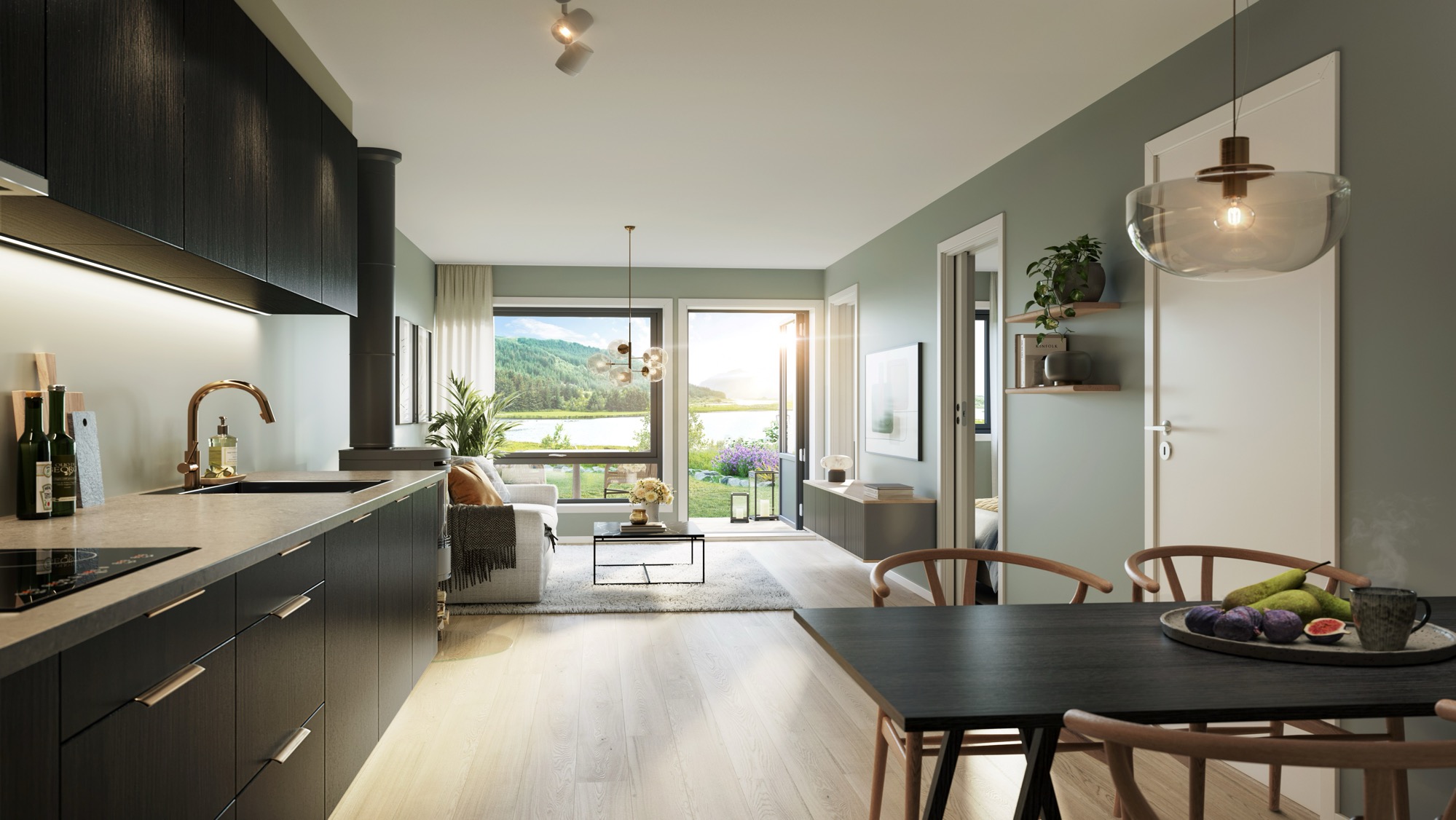 Plantegning av leilighetene i 1. etasje
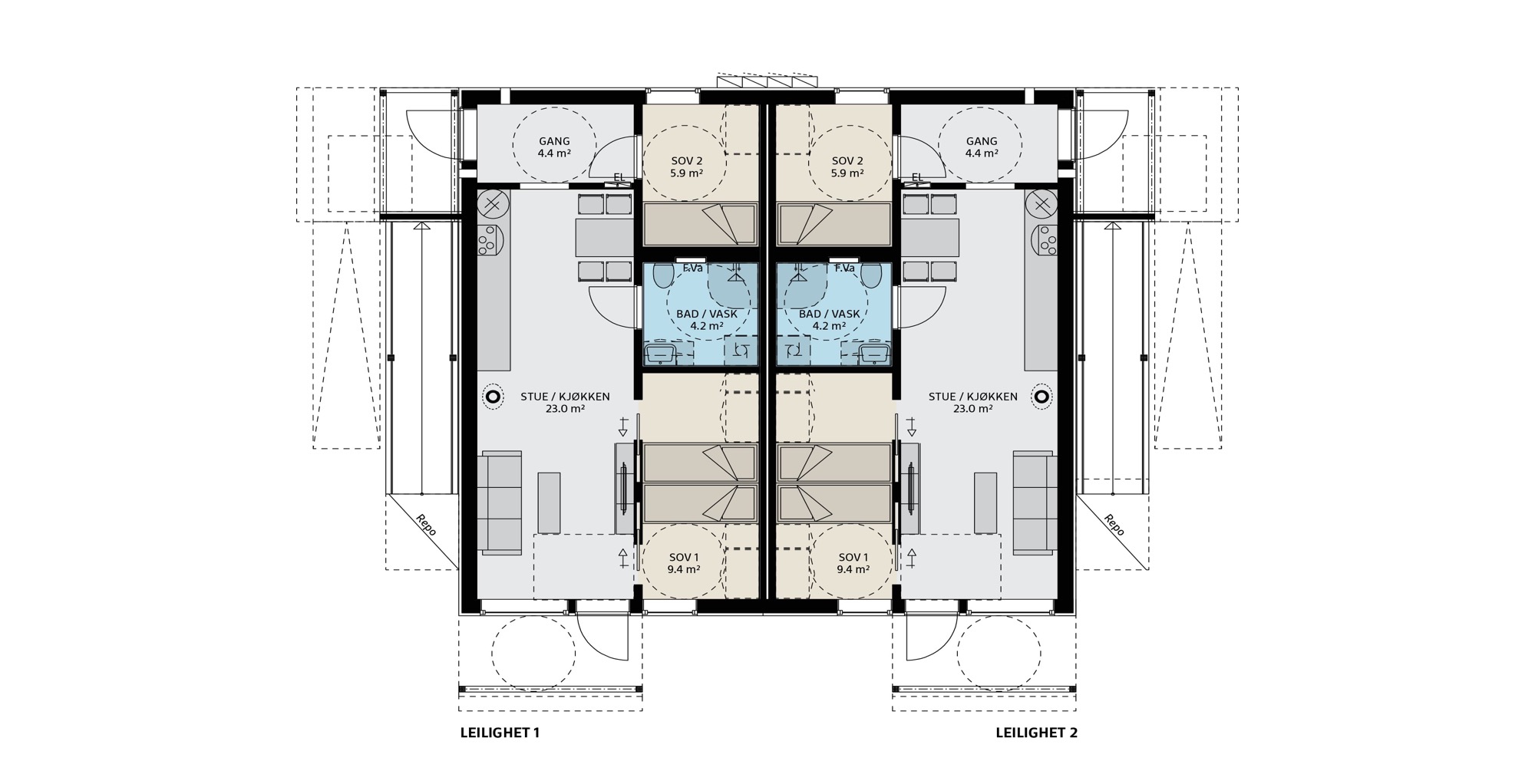 Plantegning av leilighetene i 2. etasje
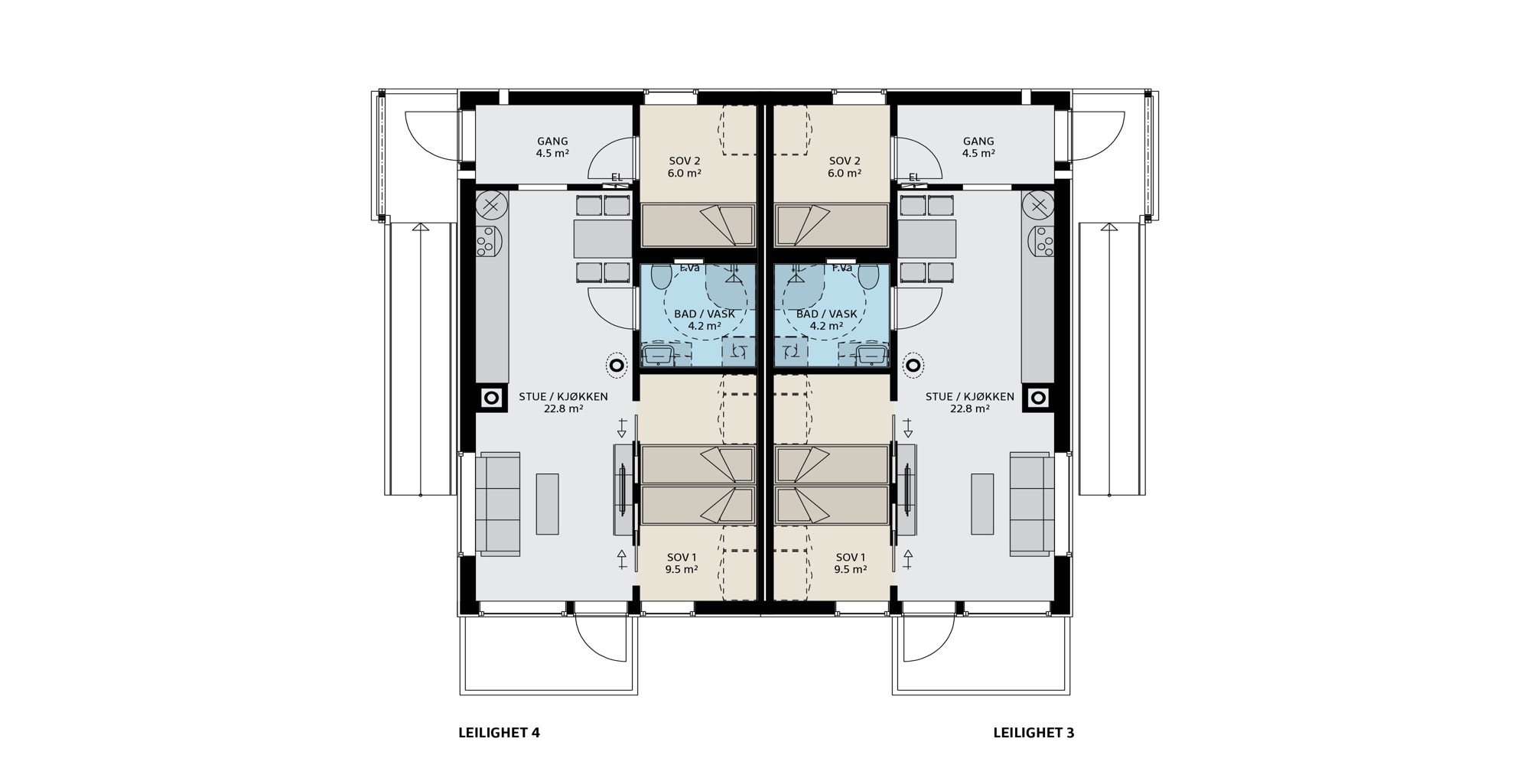 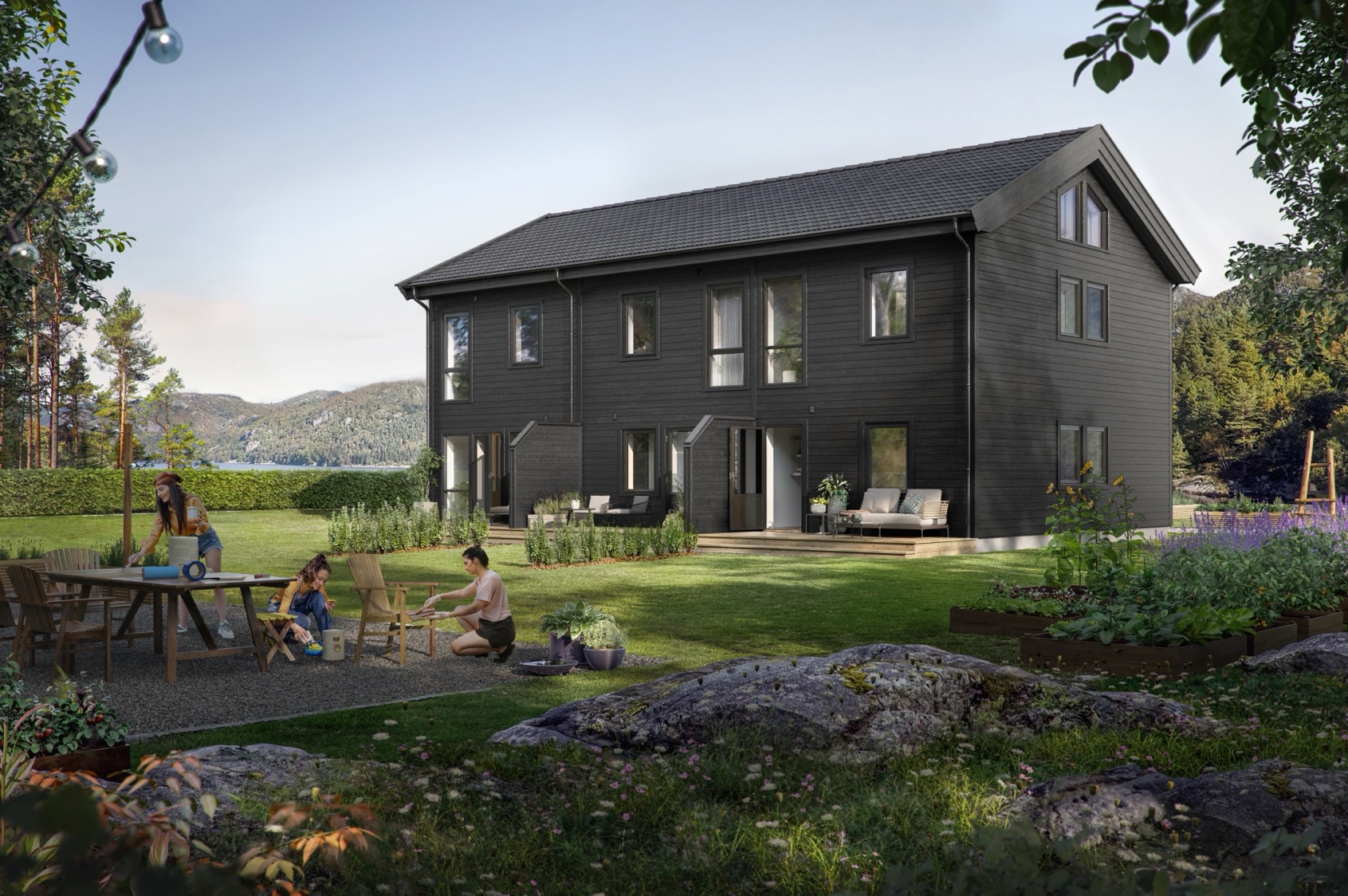 OTTO 6 M
OTTO 6 M

- Kompakt og svært effektiv bolig med 6 leiligheter

- Leilighetene har et bruksareal på 36 m²

- Ett soverom

- Åpen stue- kjøkkenløsning

- Mulighet for hems
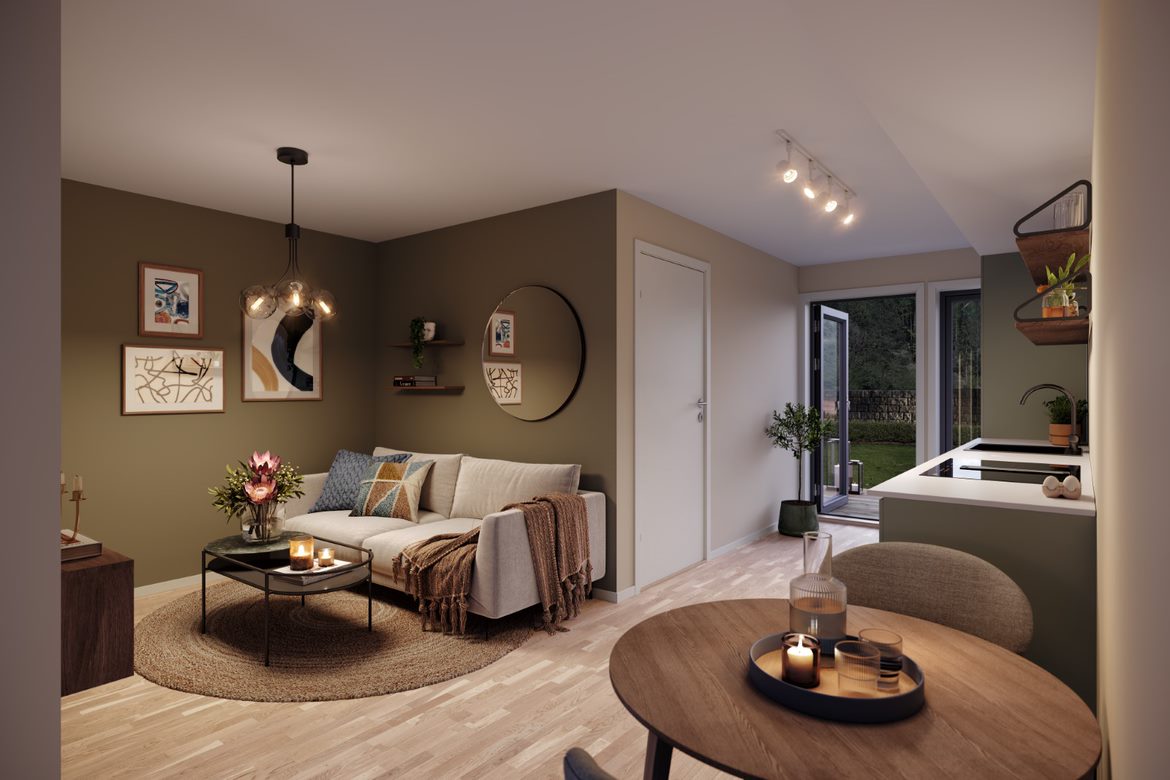 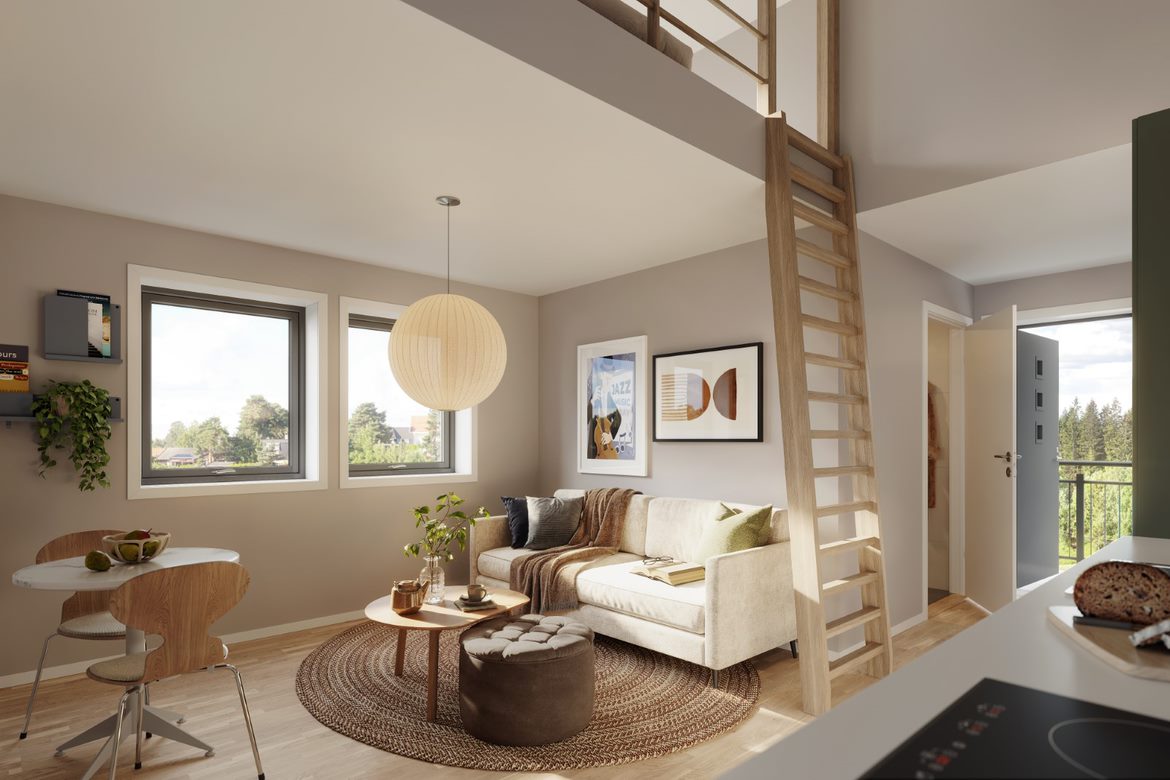 Plantegning av leiligheter 1. etasje
Plantegning av leiligheter i 2. etasje med hems
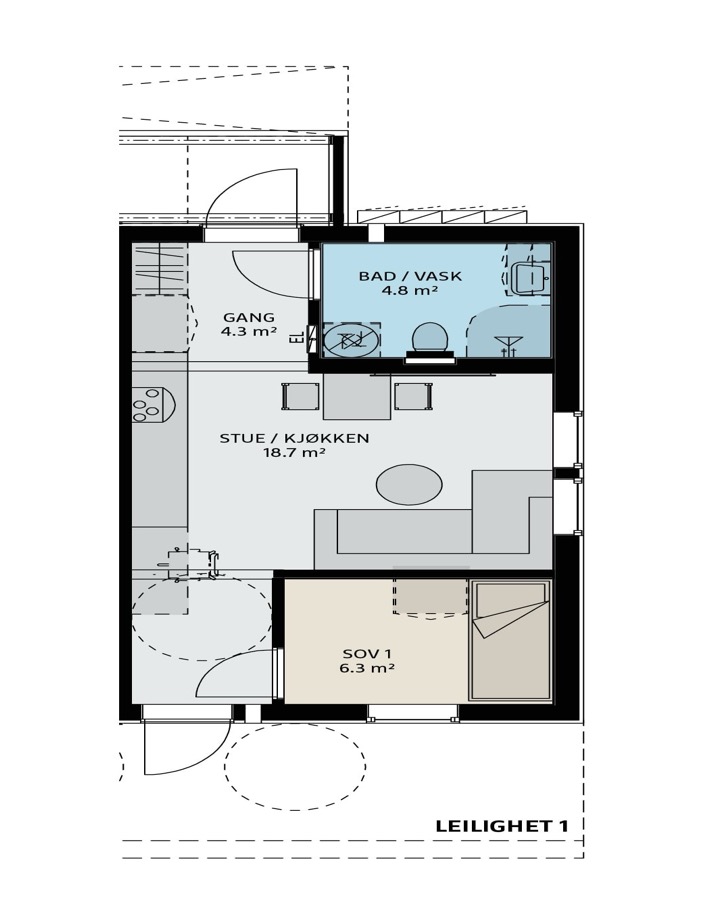 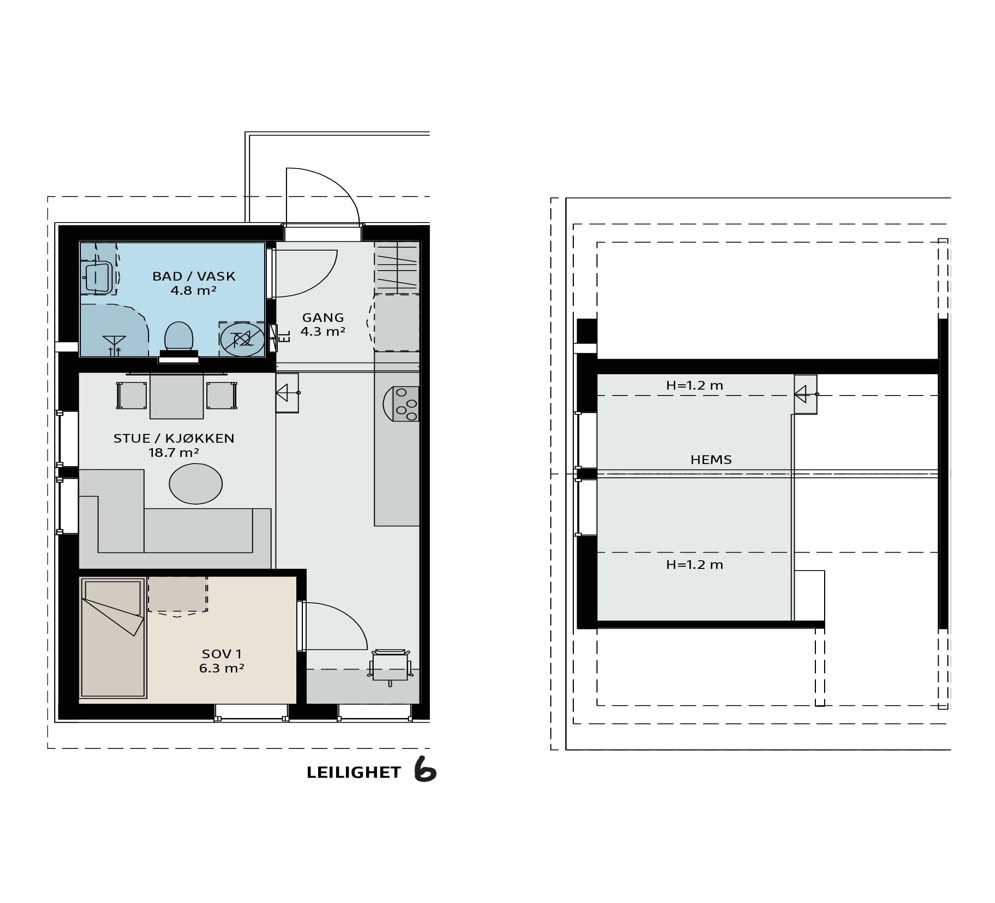 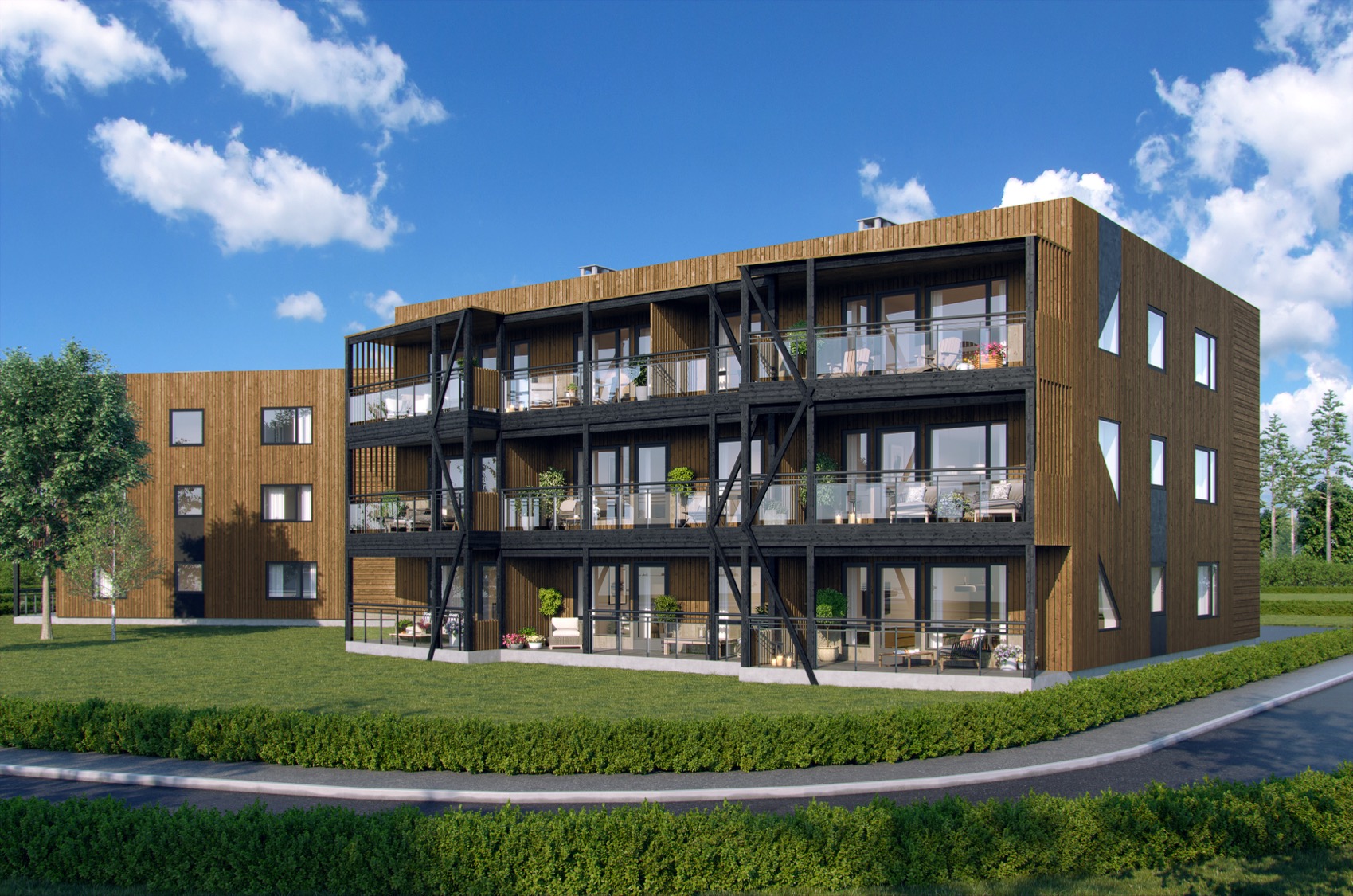 LAVBLOKK

- Kompakt og arealeffektiv 

- Kan bygges med 8 eller 9 leiligheter

- Leilighetene har et bruksareal fra 53 m² til 117 m²
LAVBLOKK
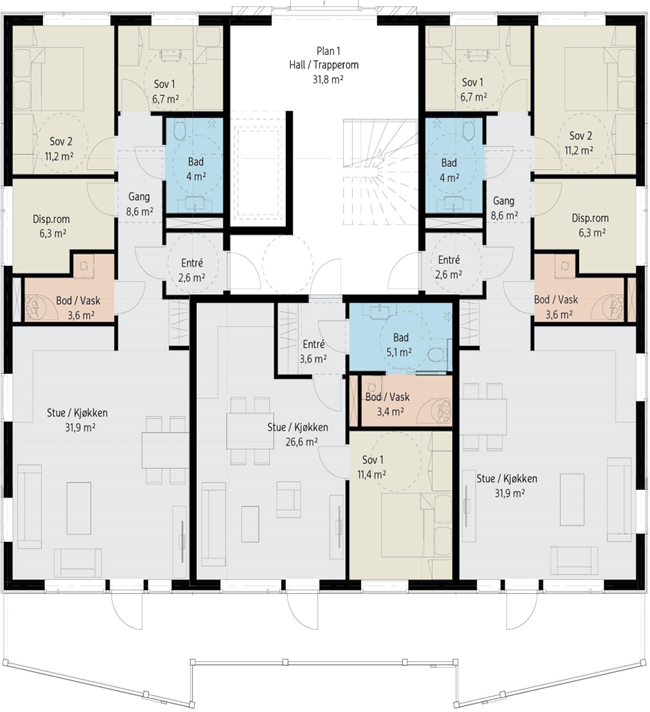 Plantegning 1. etasje
1. etasje inneholder 2 stk. leiligheter med bruksareal på 79 m² og 1 stk. leilighet med bruksareal på 53 m².
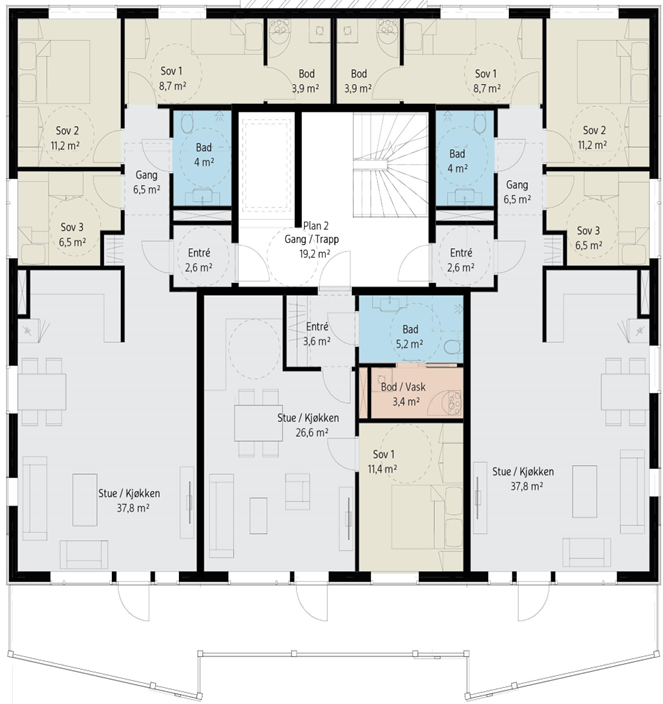 Plantegning 2. etasje
2. Etasje inneholder 2 stk. leiligheter med bruksareal på 86 m² og 1. stk. leilighet med bruksareal på 53 m².
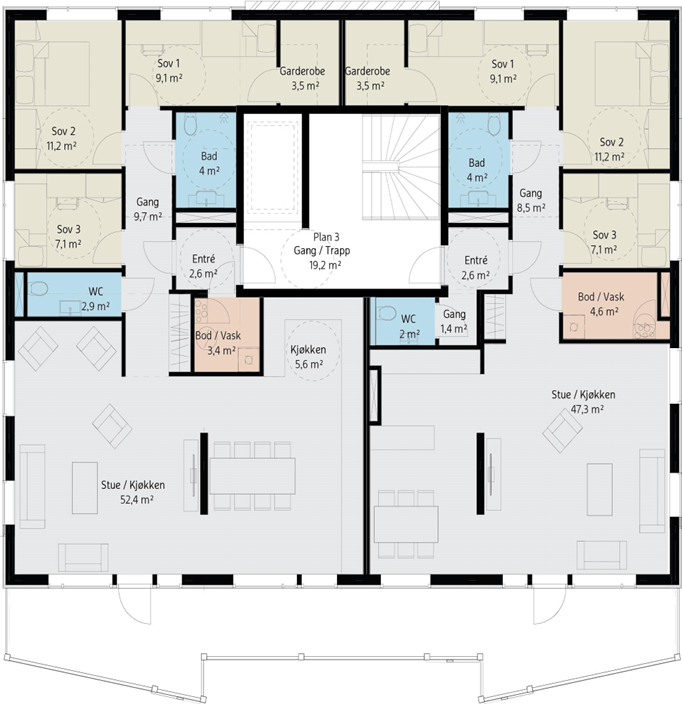 Plantegning 3. etasje
3. Etasje inneholder 2. stk. leiligheter. Den ene leiligheten har et bruksareal på 108 m², mens den andre leiligheten har et bruksareal på 117 m².
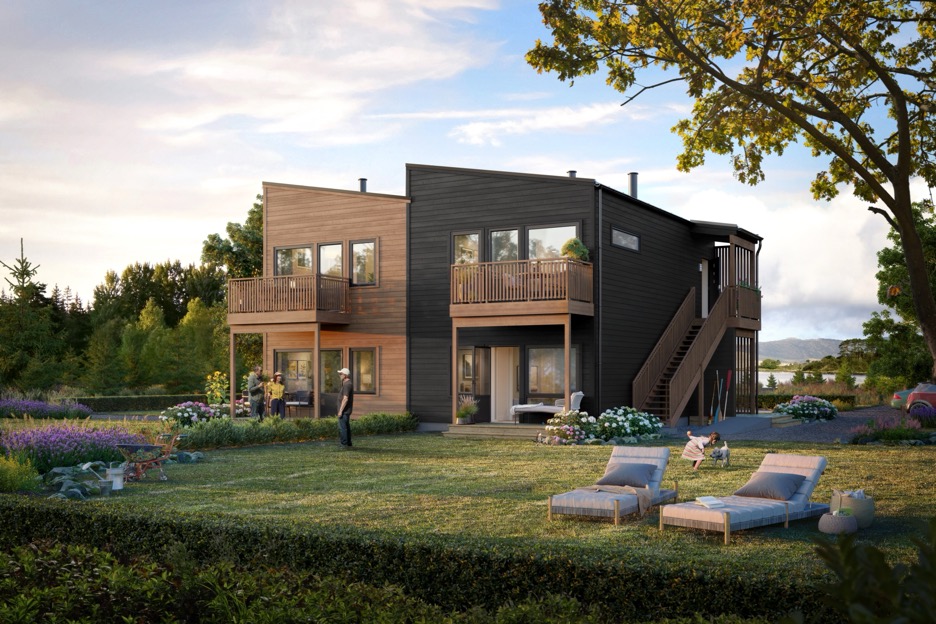 Markedspriser
Ariel 4 M

Kr. 2.750.000,- per leilighet
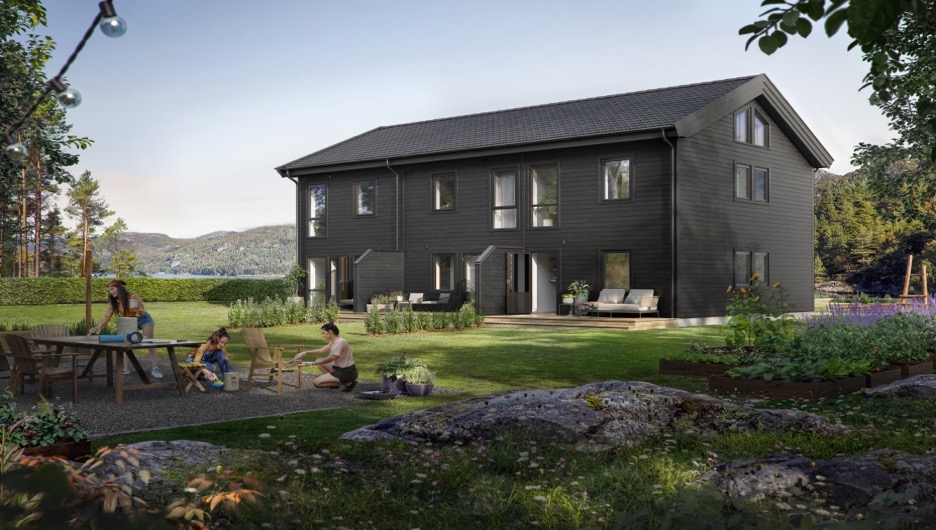 Otto 6 M

Kr. 2.450.000,- per leilighet